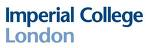 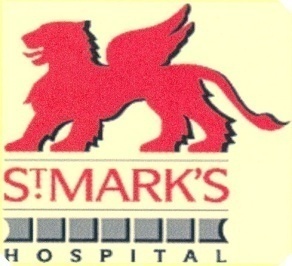 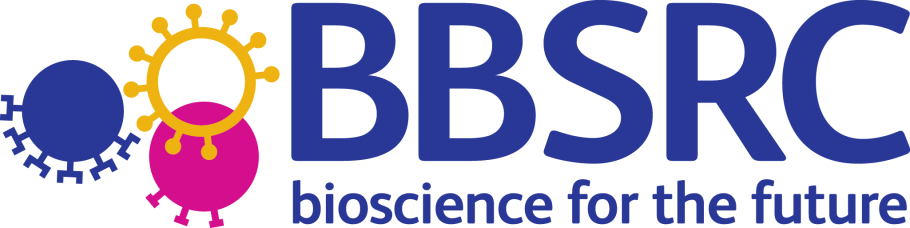 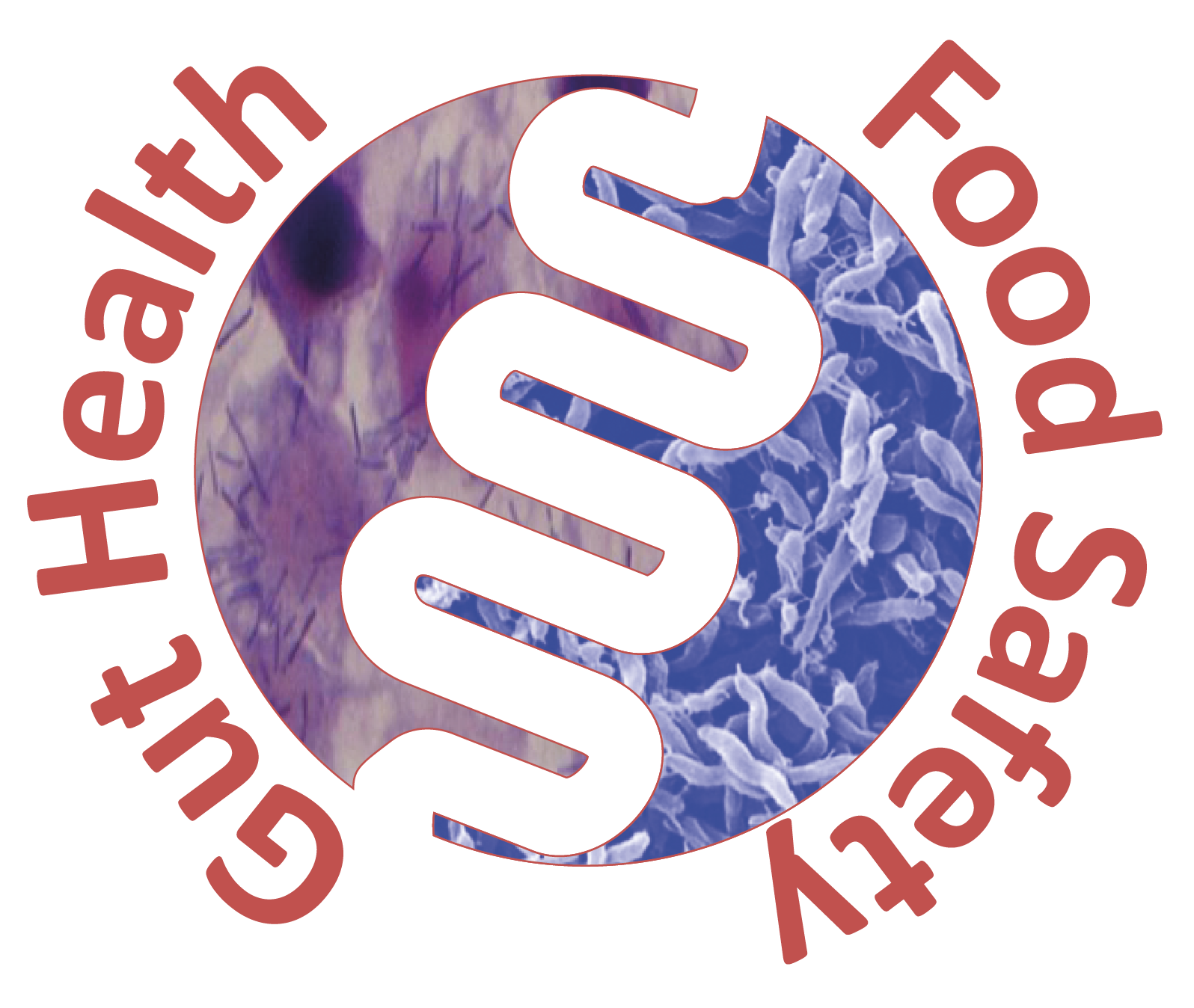 Pathogenesis of inflammatory bowel disease
St Mark´s Hospital
6 November 2012
David Bernardo Ordiz
Research Associate
Antigen Presentation Research Group
Imperial College London & St Mark’s Hospital
E-mail: d.bernardo-ordiz@imperial.ac.uk
Dendritic Cells as Masters of the Immune System
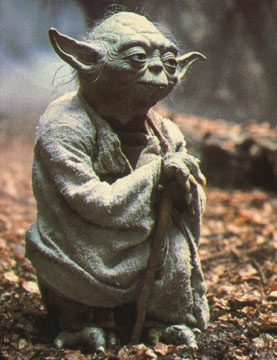 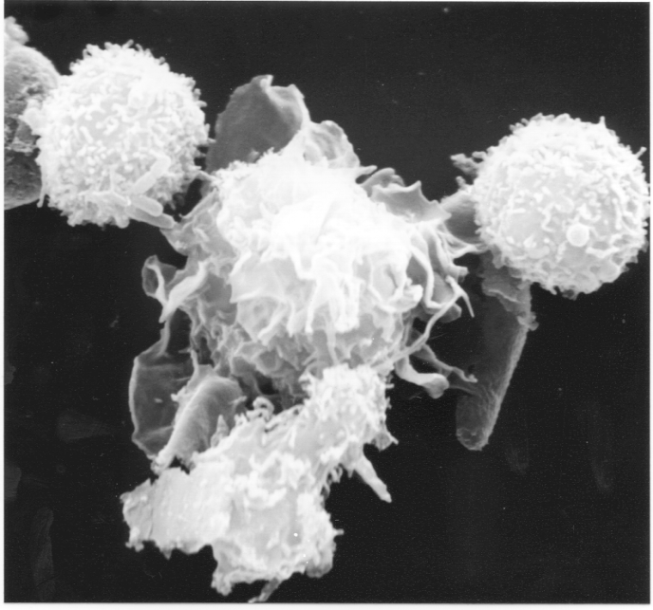 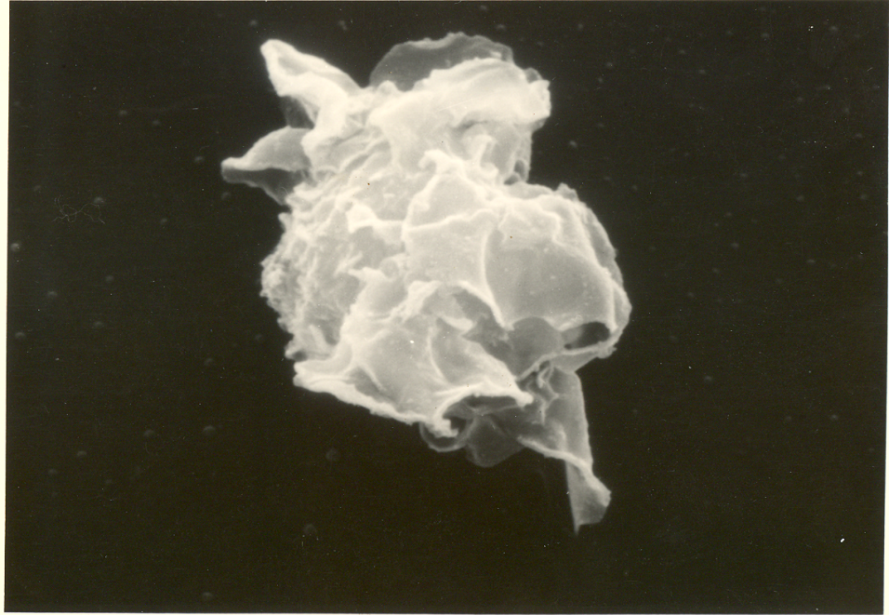 DC are the only cells potent at primary presentation of antigen determining:
Immune response
Immune tolerance
DC condition T-cell response through 3 different signals:
Signal I: Antigen specific
Signal II: costimulatory molecules
Signal III: Cytokine Profile
The human immune system: dendritic cells and T-cells
Clonal expansion
TISSUE
PRRs
Foreign antigen
Dendritic cell
Antigen presentation molecule and antigen
T-cell
LYMPH NODE
Homeostatic properties of DC in the gut
Intestinal DC are exposed to bacteria and food antigens
DC in the gut are “regulatory”
TLR
HLA-II 
Costimulatory markers
IL-10
Migration to LN
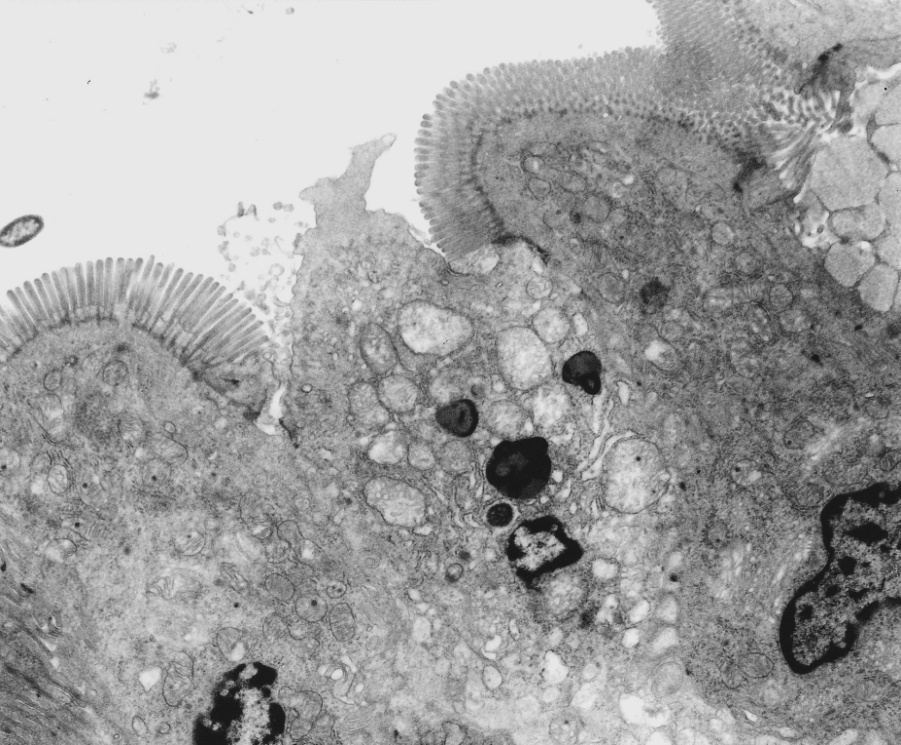 Hart et al Gastroenterology 2005, Hart et al Gut 2004
Intestinal DC promote the mechanisms of immune tolerance
But gut DC can trigger immunogenic responses if necessary
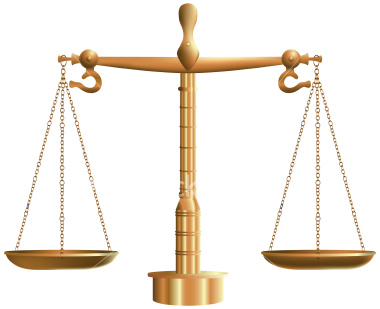 Immune tolerance
Immunity
Homeostatic properties of the gut immune system
GI tract – commensal microbiota and diverse pathogens
Immunity
Immune tolerance
Cancer
Immune tolerance
Autoimmunity and inflammatory disease
Immunity
Gut microbiota modulate immune responses
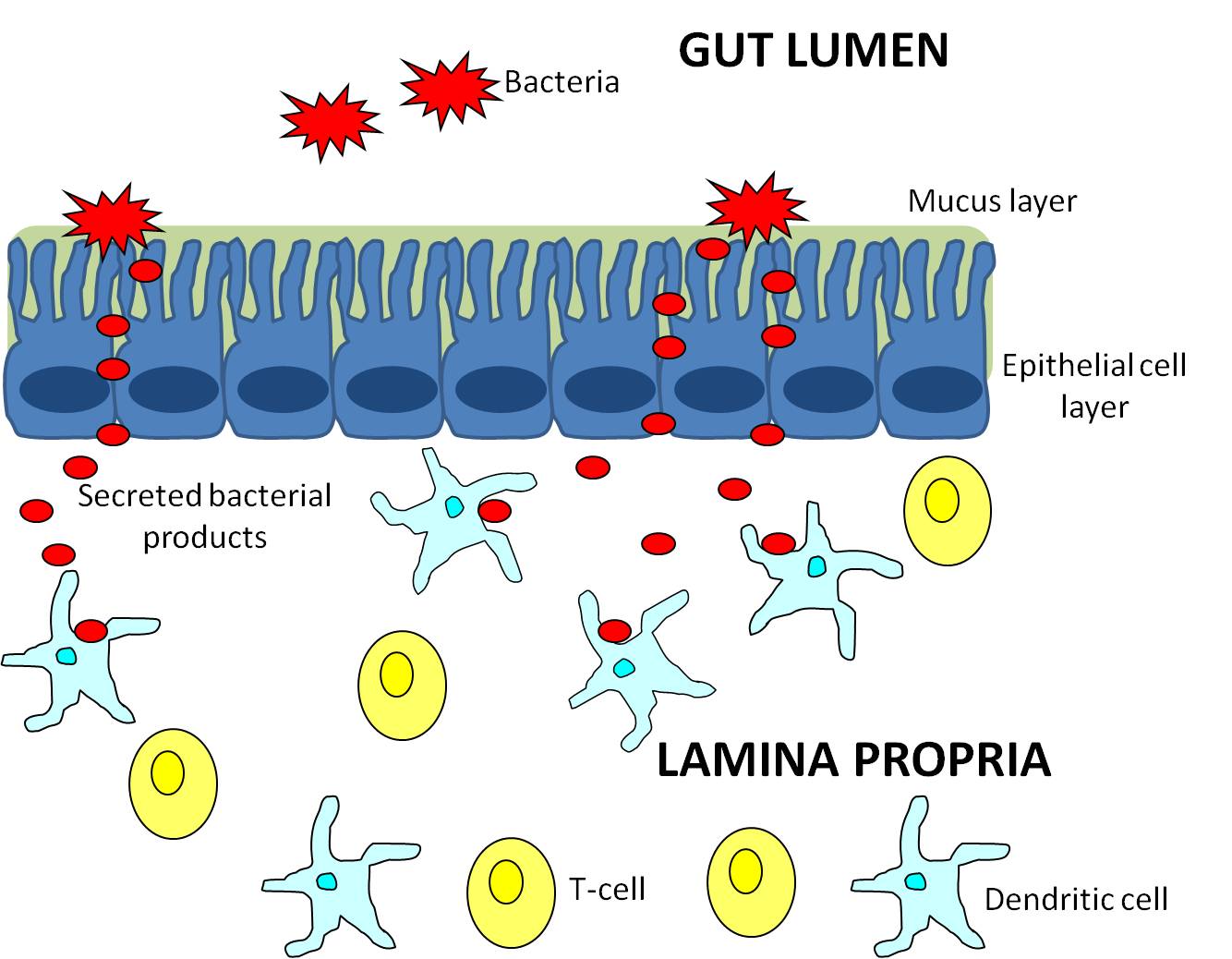 VSL#3 increases gut DC IL-10 production but decreases IL-12 in vivo
IL-10 production by gut DC: increased faecal microbiota and bifidobacteria
Ng et al. IBD 2010; Ng et al. IBD 2011
Abnormal microbiota composition and recognition in IBD
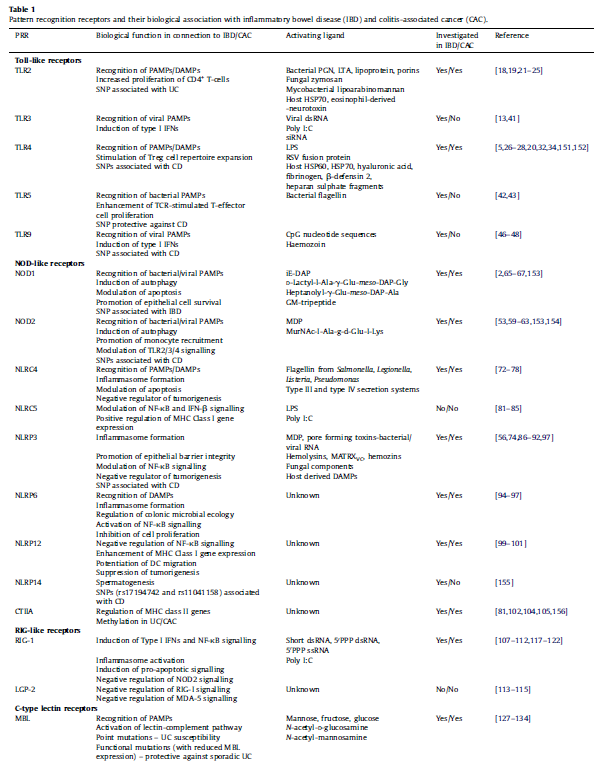 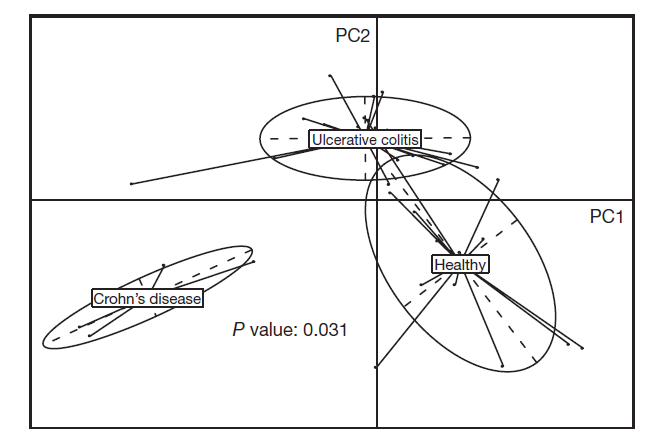 Quin et al, Nature, 2010
Walsh et al, Cytokine and Growth Factor Reviews 2012
Microbiota recognition and IBD
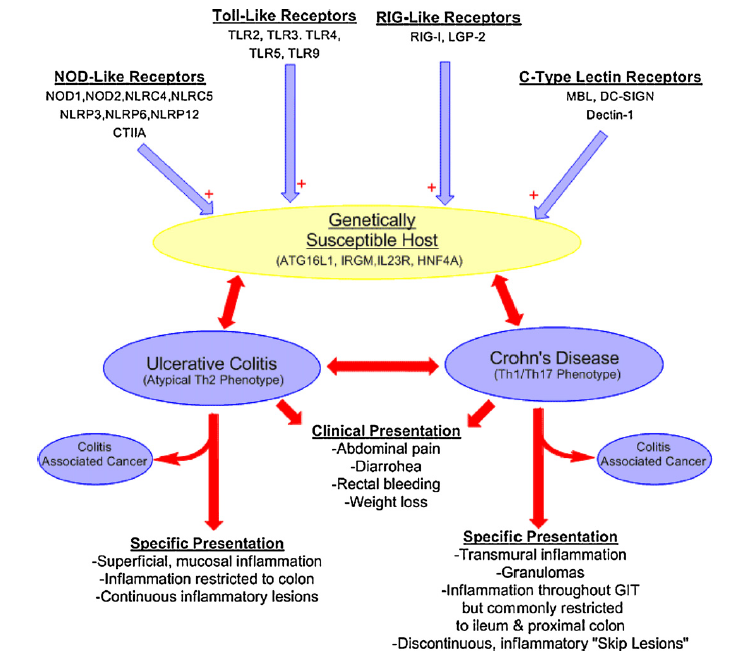 Walsh et al, Cytokine and Growth Factor Reviews 2012
DCs as key players in microbiota recognition in IBD
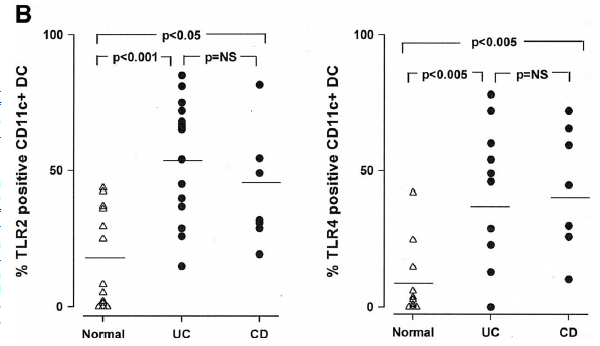 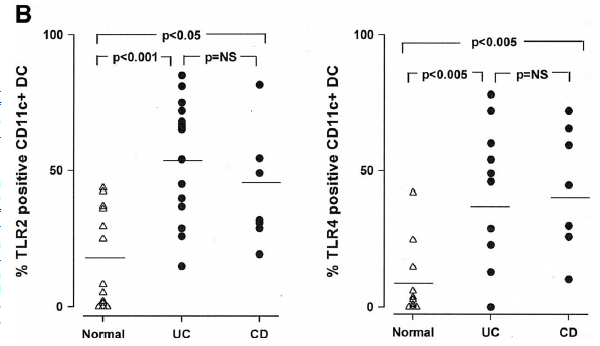 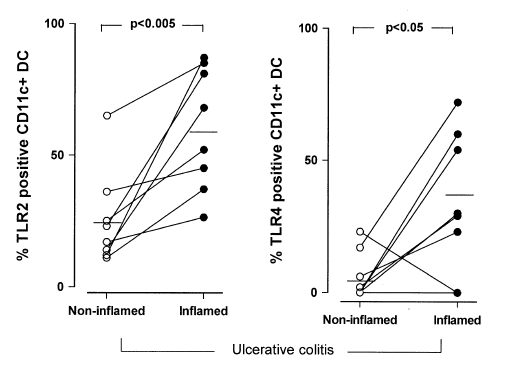 Increased TLR expression on gut DC in IBD
Hart et al, Gastroenterology 2005
DCs in the IBD gut
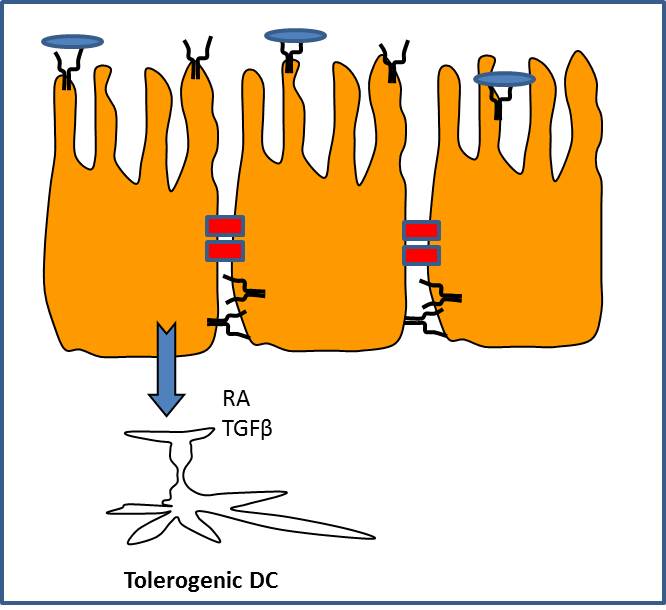 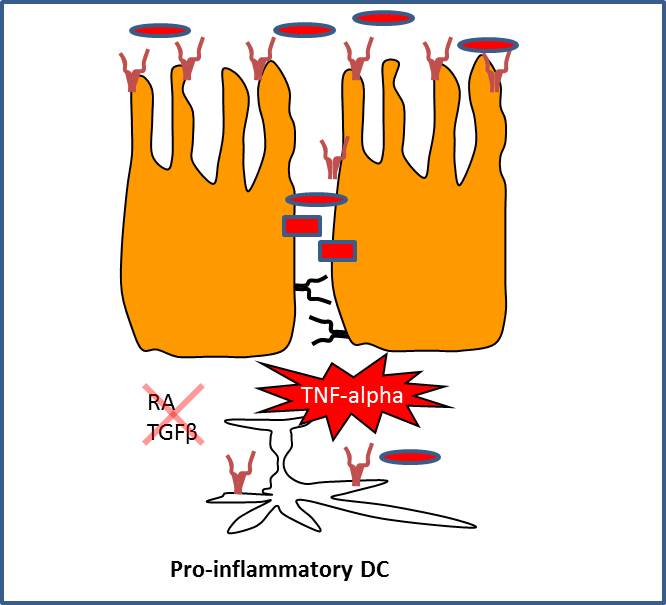 IBD pathogenesis:
Microbiota composition
PRR polymorphisms
Leaky gut
Activated DC
DC will generate T-cell responses:
Th1/17 in CrD
“Th2” in UC
… oversimplification
Anti TNF-alpha in IBD: general and immune mechanisms
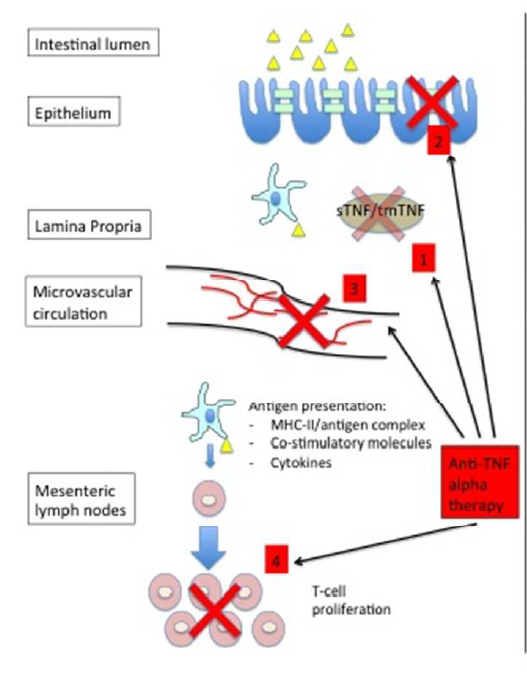 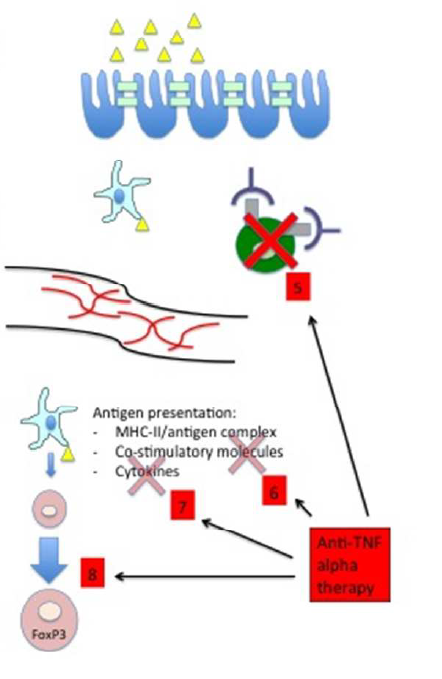 Only effective in 1/3 of patients
Peake et al, Infl Bowel Dis, 2012
DC deliver a fourth signal: homing imprinting on T-cells
SKIN
GUT
α4β7
CCR4
CCR10
CCR9
CLA
DC
T-cell
Skin draining lymph nodes
Mesenteric lymph nodes/
Peyer’s patches
33% of IBD patients develop EIM
γδ T-cells: specially relevant in the intestinal immune system
IBD Erythema nodosum
Normal
Post-steroids
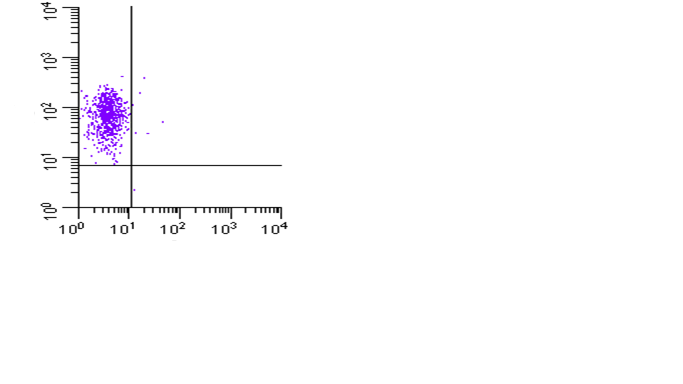 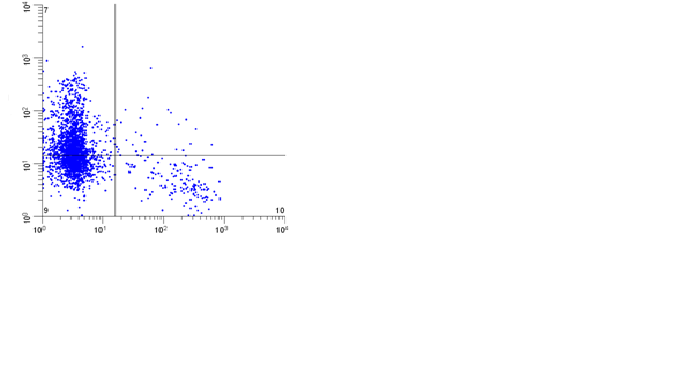 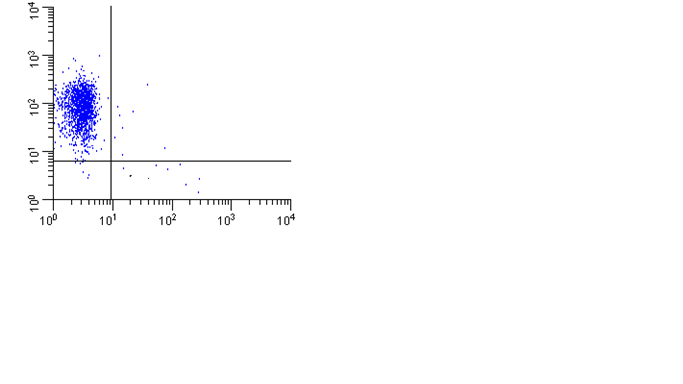 β7 (gut homing)
CLA (skin homing)
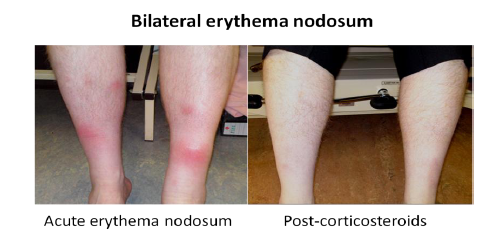 Mann et al, Clin Exp Immunol 2012
Homing markers and DC in CrD
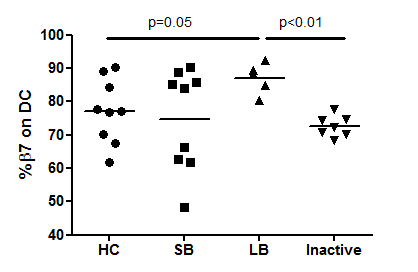 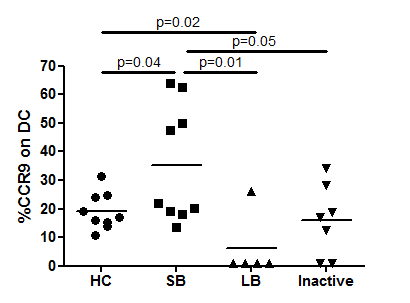 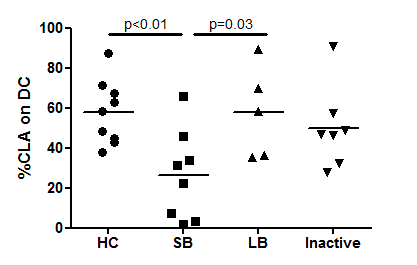 SB CD:  increased CCR9 and decreased CLA
LB CD: increased β7 and decreased CCR9
Immune targeting/diagnosis?
Peake et al, JCC, 2012
CrD patients can develop PI following anti TNF-alpha
Development of inflammatory lesions in IBD patients after initiation of anti TNF-alpha treatment (e.g. psoriasis)

PI in IBD is an emerging problem (3-16%)

Causes are unknown (genetic, TNF-alpha  independent???)

… because of remote inflammation, may homing markers have a roel?
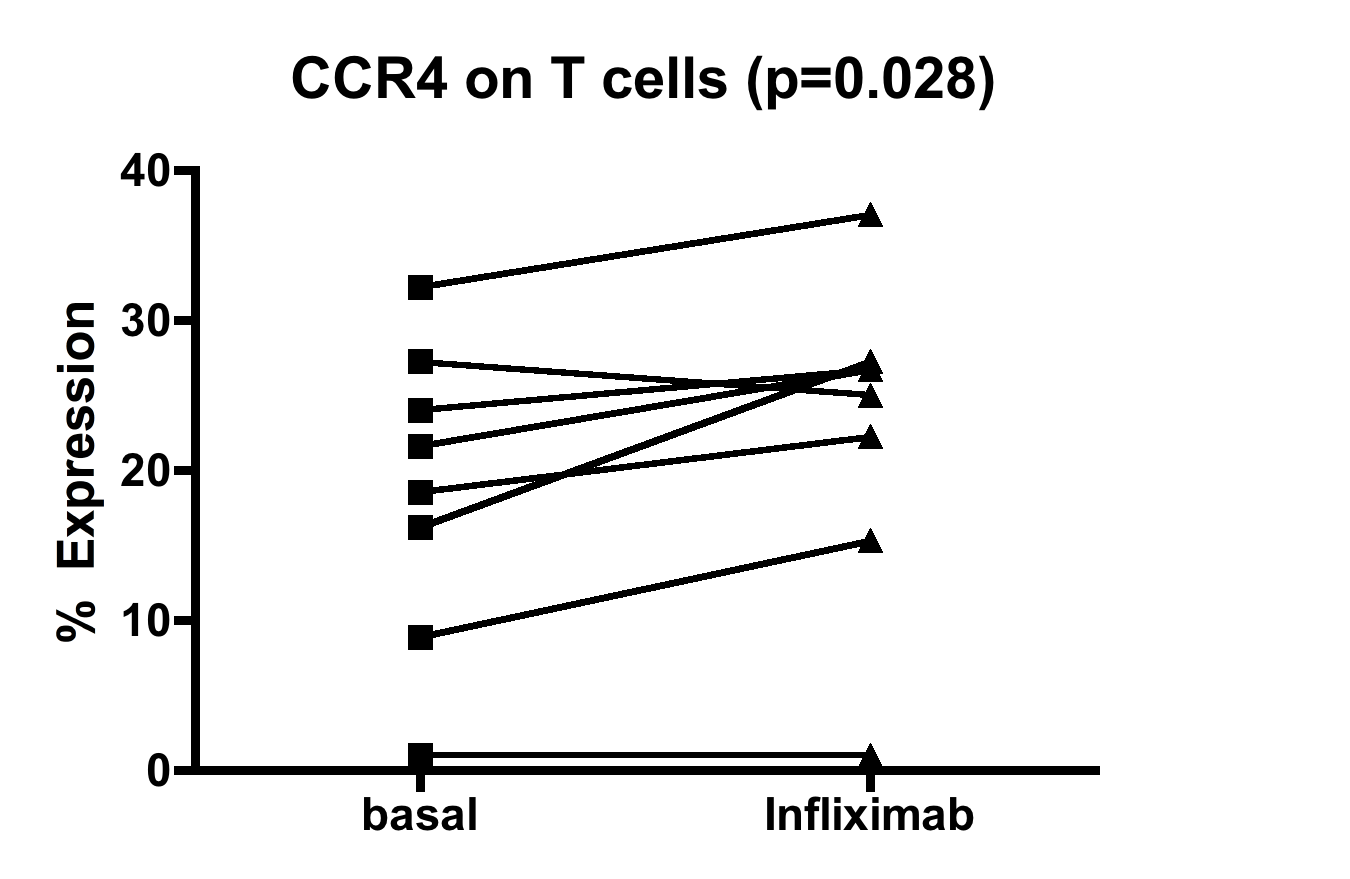 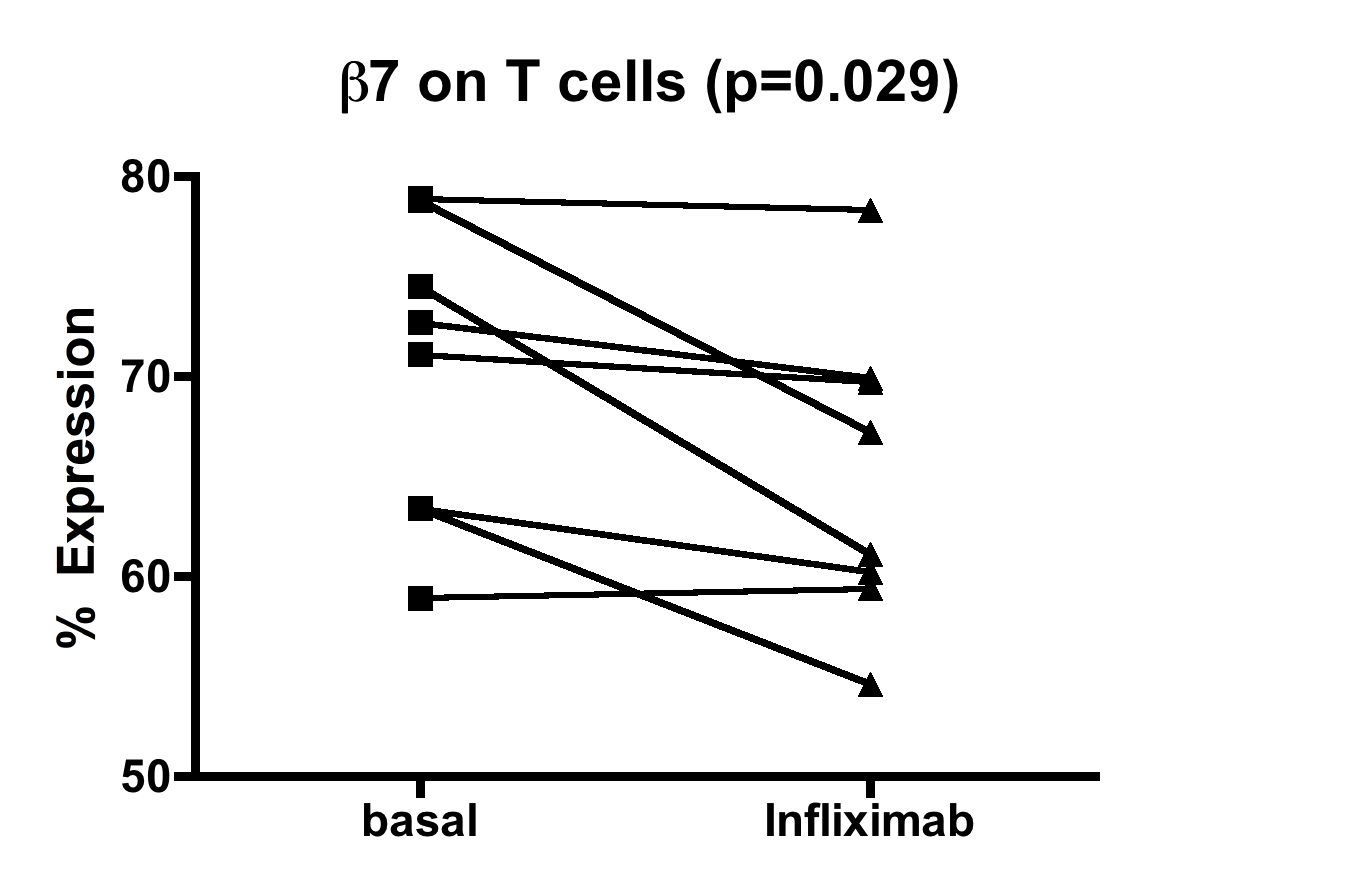 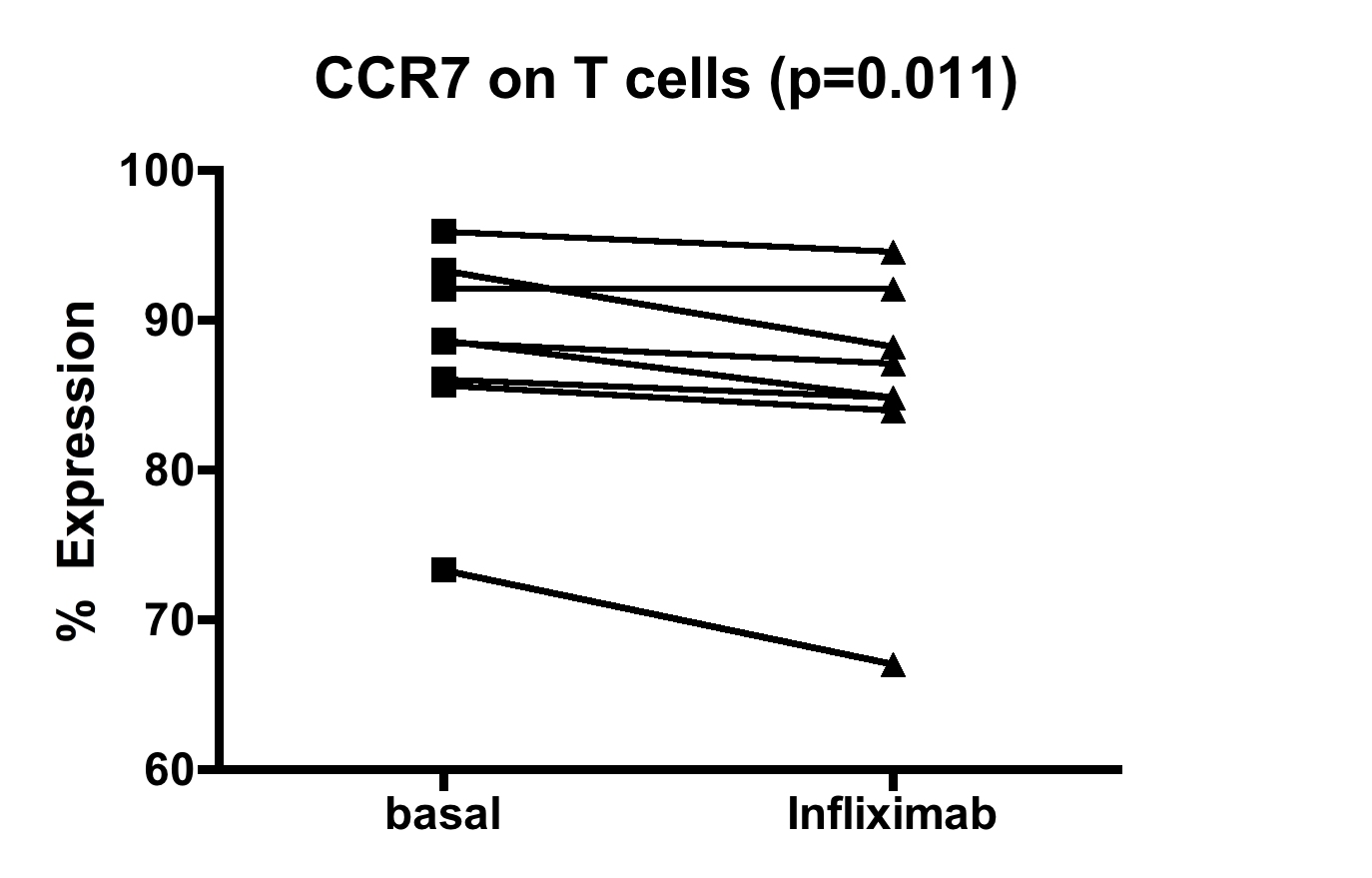 Blocking of homing markers?
Environmental factors (leptin) increase CCR7 on DC
Microbiota is very important… but what about environmental factors?
Fat wrapping in CrD… may that have a role?
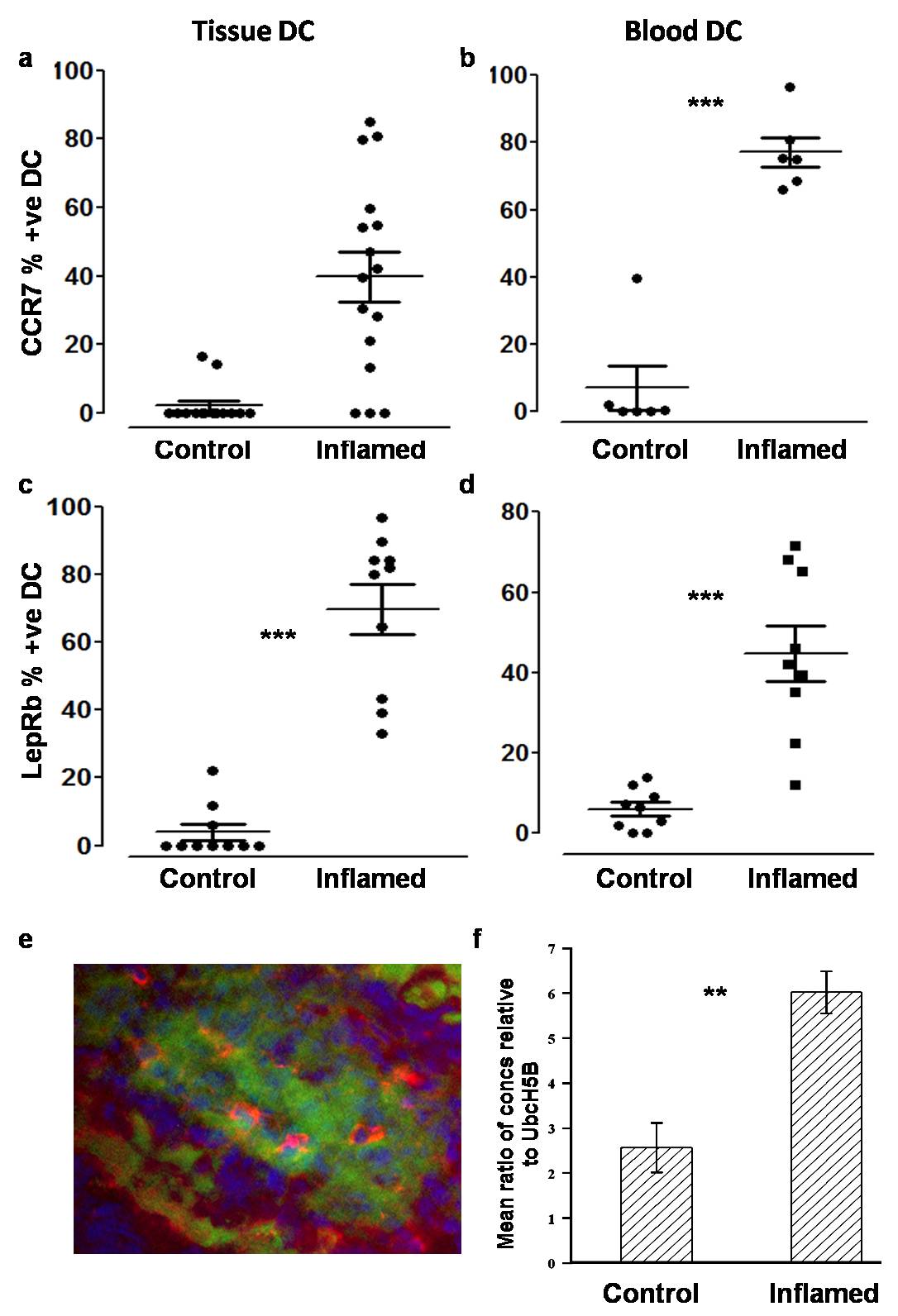 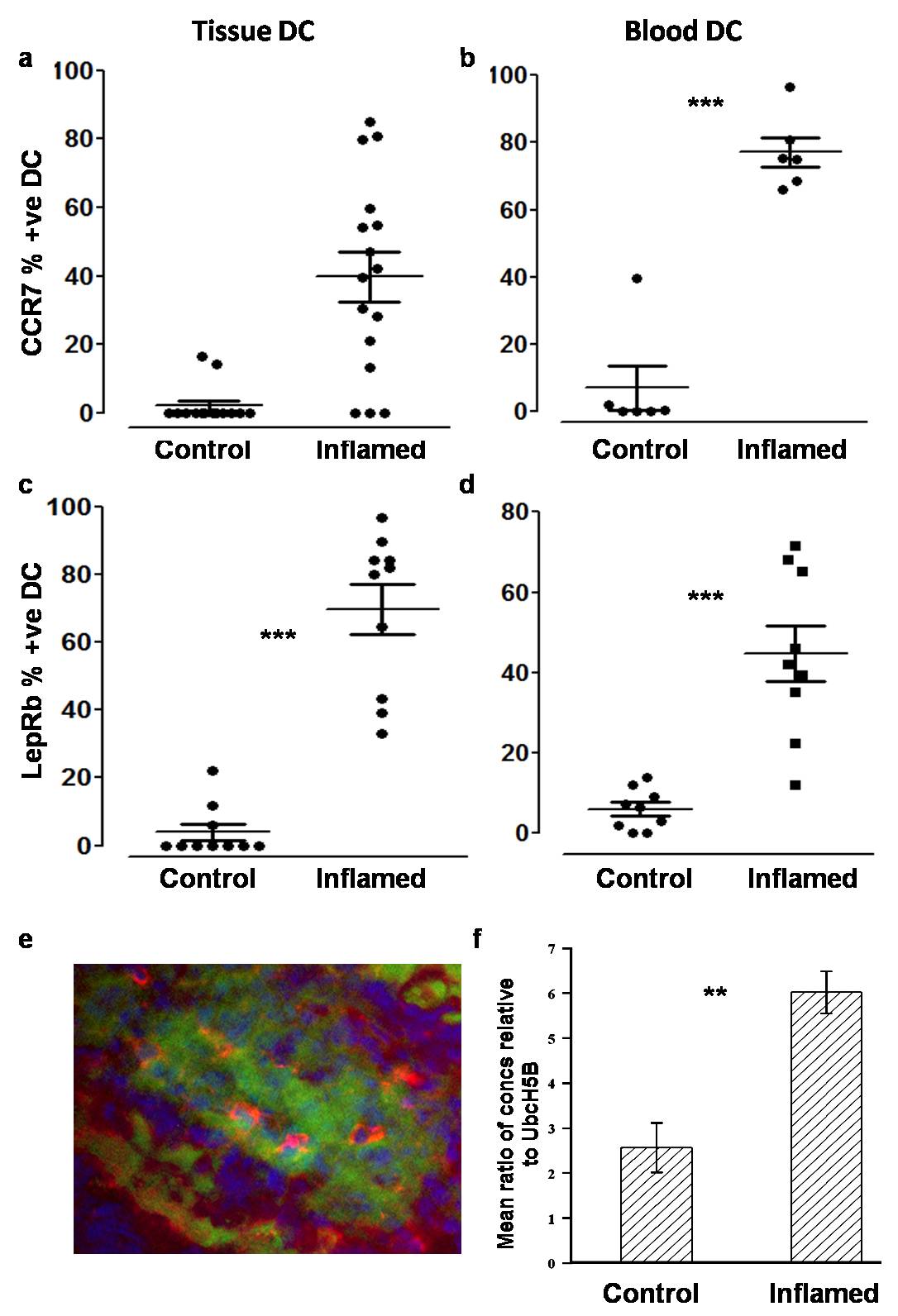 LepRb (green colour) 
CCR7 (red colour) 
co-localisation (amber colour)
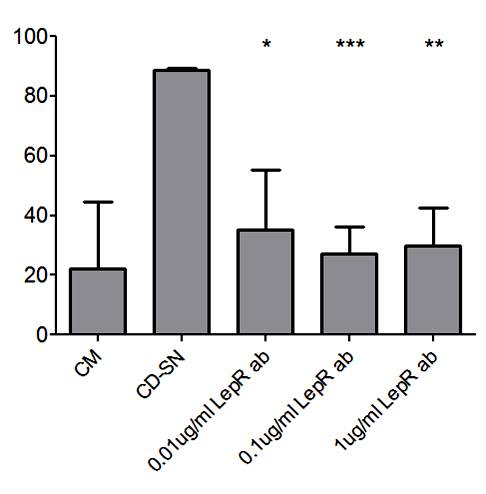 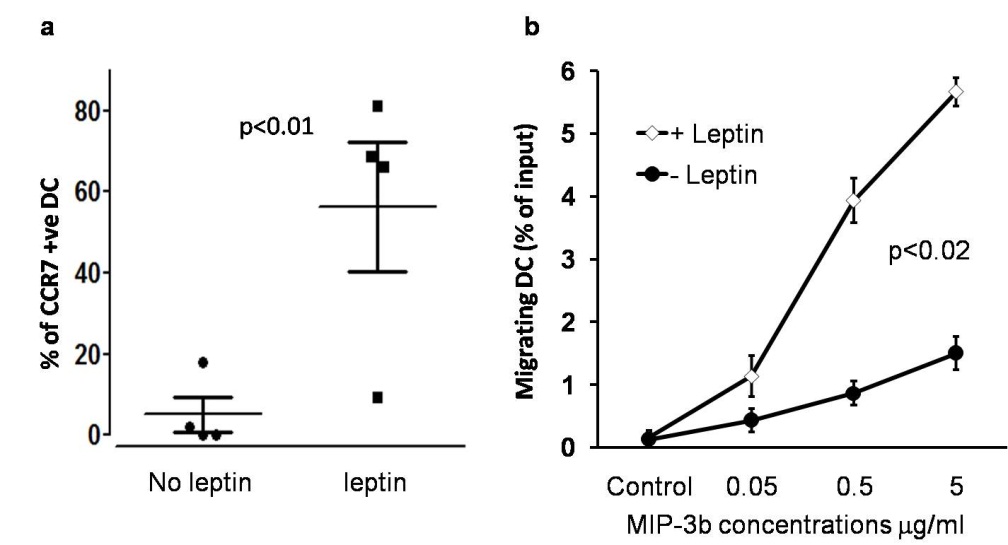 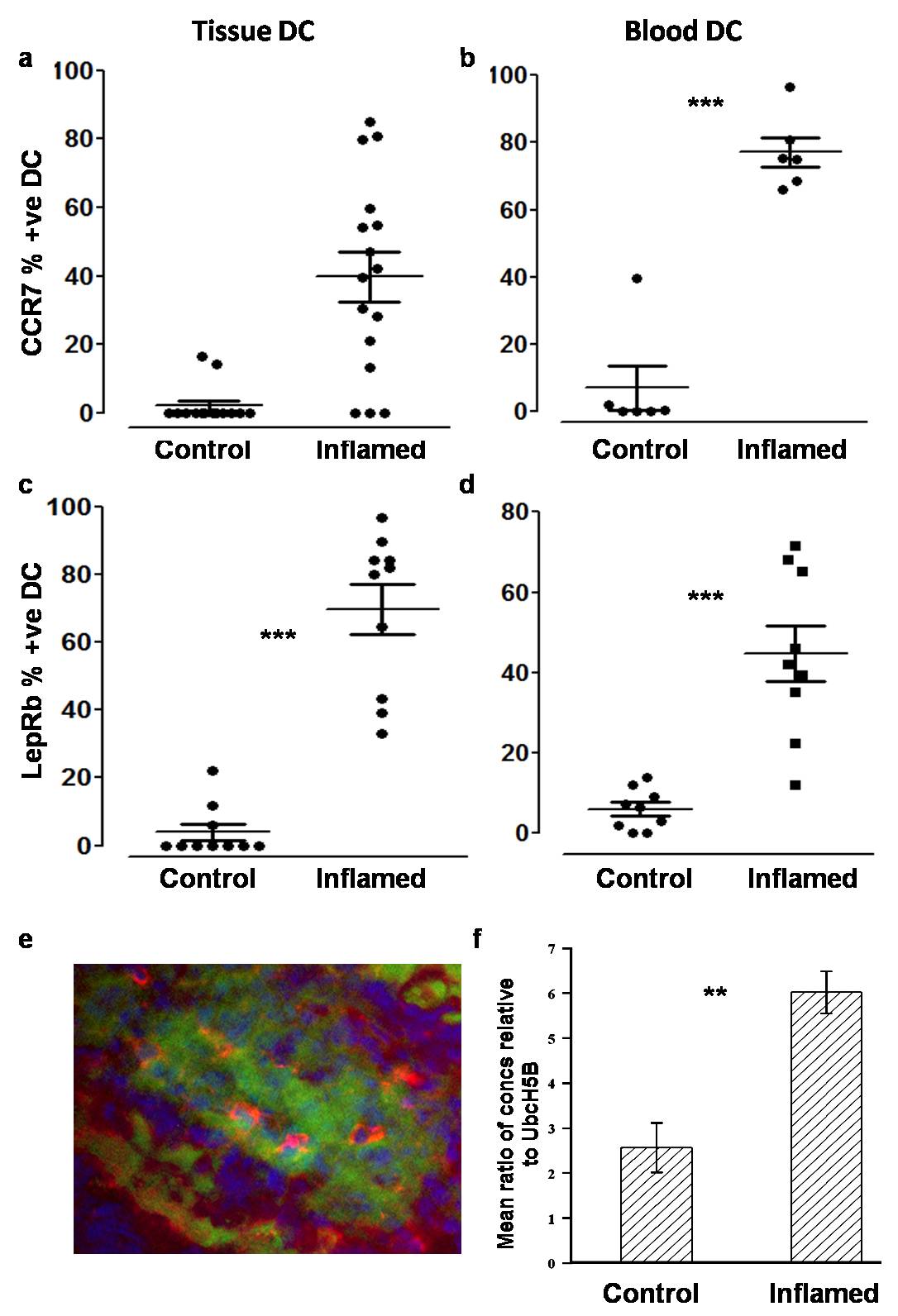 Soluble factors modulate immune properties in the gut.
Al-Hassi et al, Mucosal  Immunol 2012
Cytokine milieu in UC
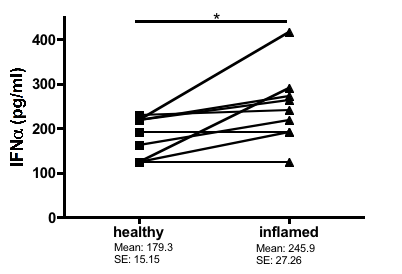 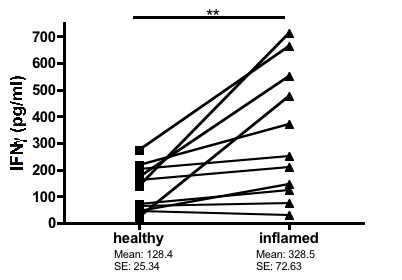 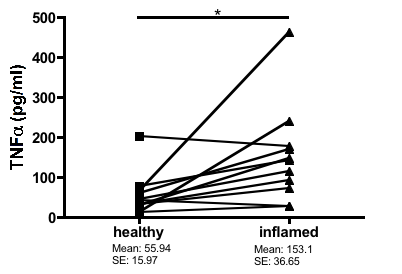 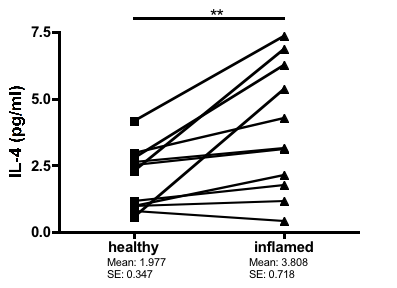 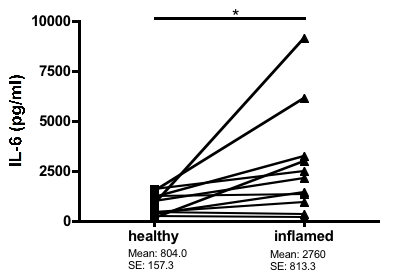 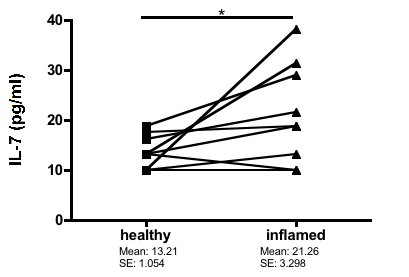 UC does not look like Th2…
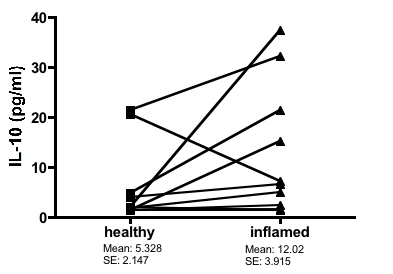 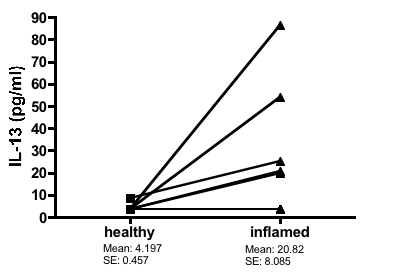 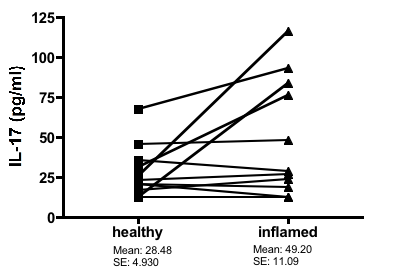 Bernardo et al, Eur J Immunol 2012
UC resembles a mixed profile controlled by IL-6
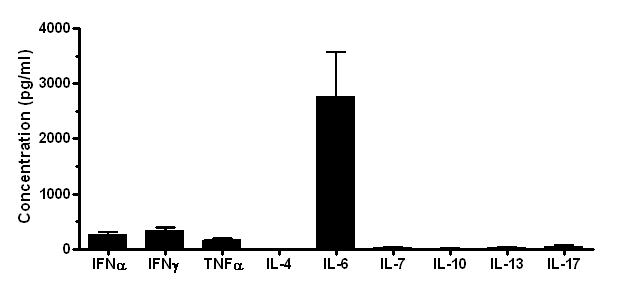 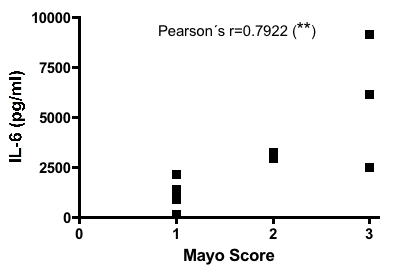 Bernardo et al, Eur J Immunol 2012
IL-6 may control EIM in UC
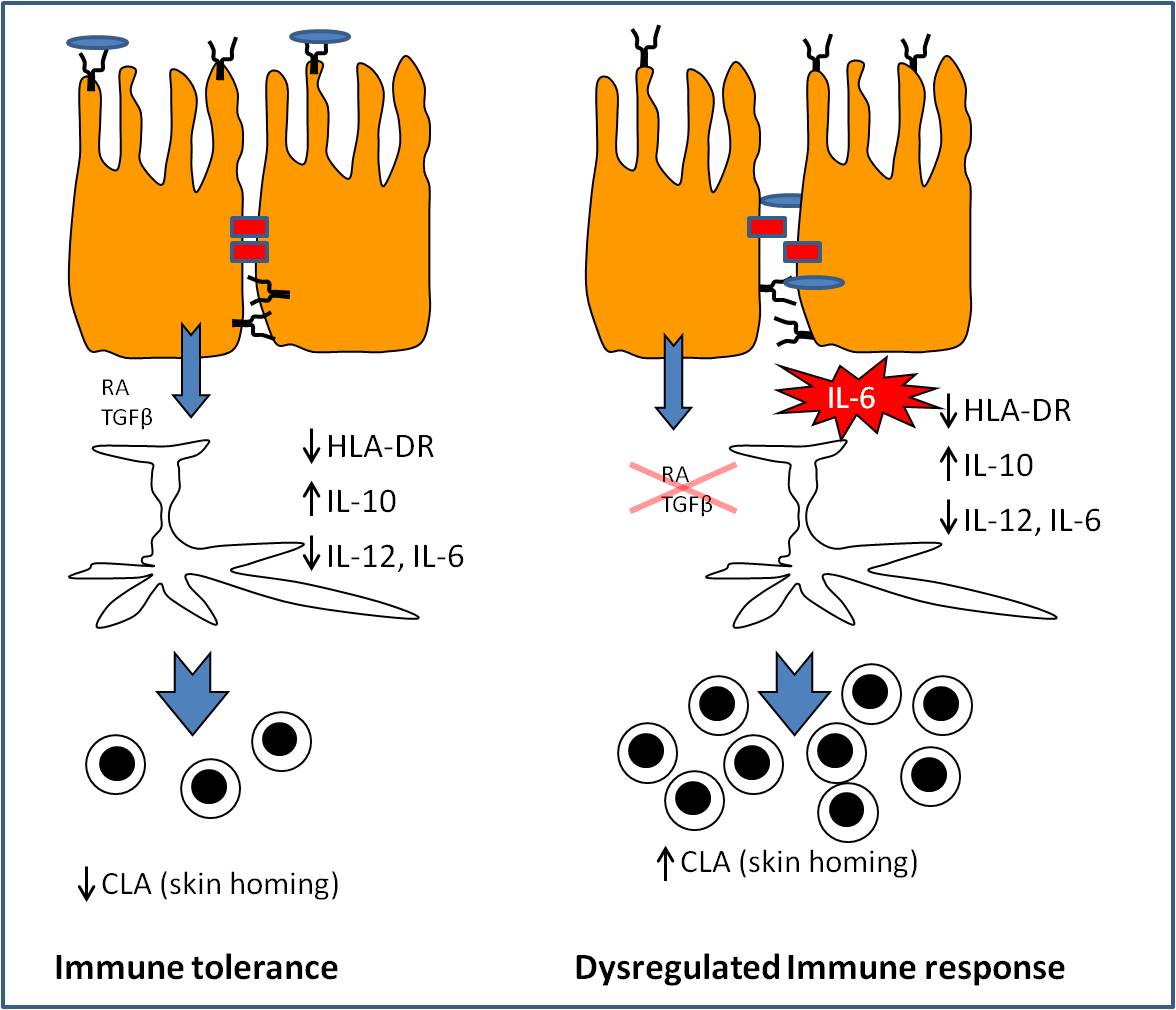 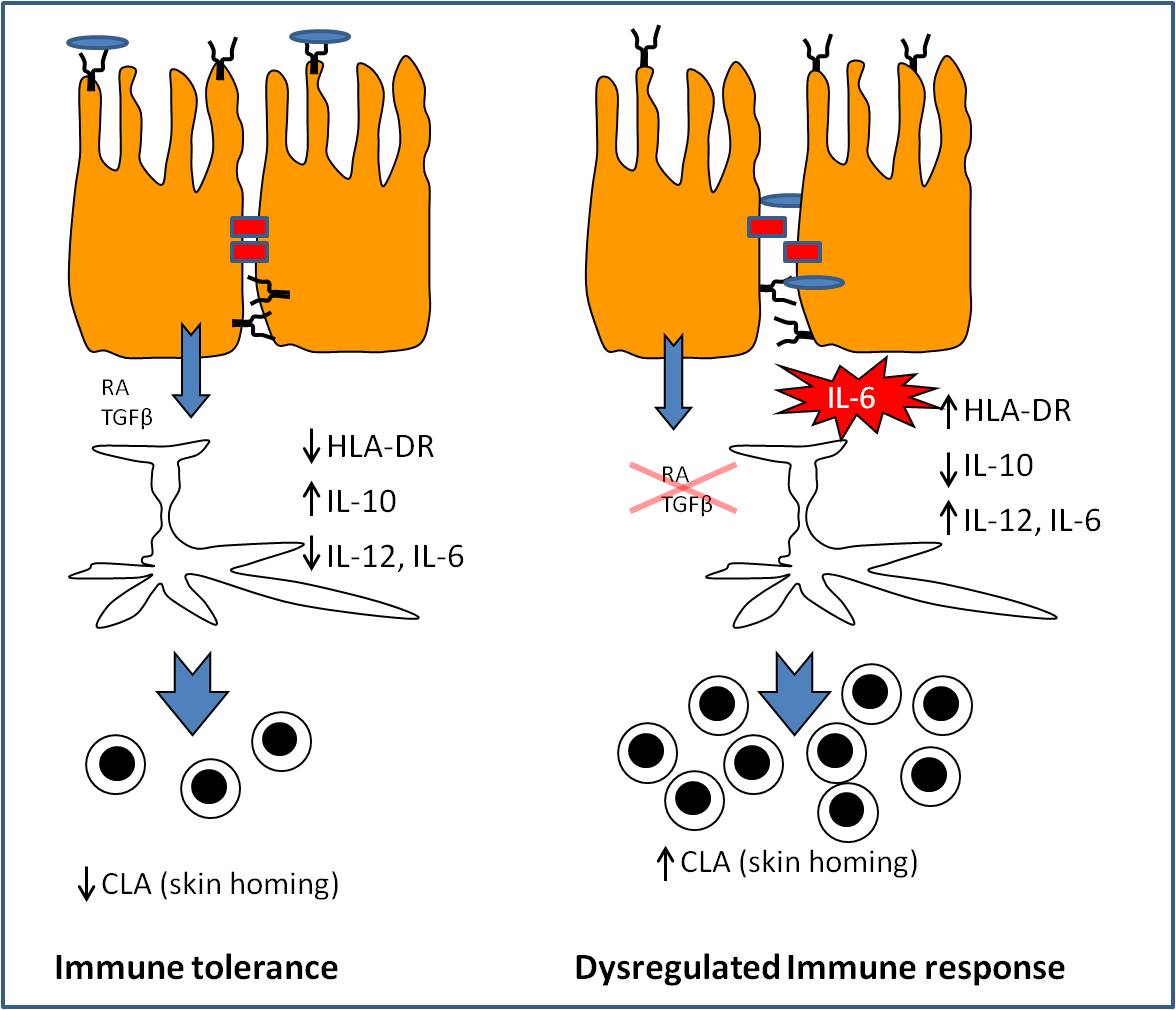 Mann, Bernardo et al, Infl Bowel Dis 2012
Bernardo et al, Eur J Imunol 2012
What is the trigger  in IBD?

…Only abnormal microbiota recognition?

…Does the microbiota play a role?
Intestinal DC are exposed to several bacterial antigens
Intestinal DC are regulatory
Hart et al Gut 2004;  Hart et al Gastroenterology 2005

DC cross-talk with the commensal microbiota
Hart et al Gut 2004;  Ng et al, Clin Exp Immunol 2009; Cerf-Bensussan & Gaboriau-Routhiau V, Nat Rev Immunol 2010; Feng & Elson CO Muc Immunol 2011, Sansonetti Muc Immunol 2011.
A role through bacterial soluble factors?
A model of Lactobacilli plantarum
Has benefits on human health (probiotic)
de Vries et al, Int Dairy J 2006; Molin Am J Clin Nutr 2001; van Baarlen P et al Proc Nat Acad Sci USA 2009

Is the lactic-acid-producing bacterium with the largest genome
Maloy & Powrie, Nature 2011; Kleerebezem  et al Proc Nat Acad Sci USA 2003

Some extracellular proteins have been characterized 
Beck et al FEMS Microbiol Lett 2009; Madsen et al J Biotechnol 2005; Sánchez et al J Mol Microbio Biotechnol (2009).
Characterization of D1 secreted protein
* Ch-hi  Chymotrypsin-high specificity
* Ch-lo  Chymotrypsin-low specificity
* Pn1.3  Pepsin (pH1.3)
* Pn2  Pepsin (pH>2)
* Tryps  Trypsin
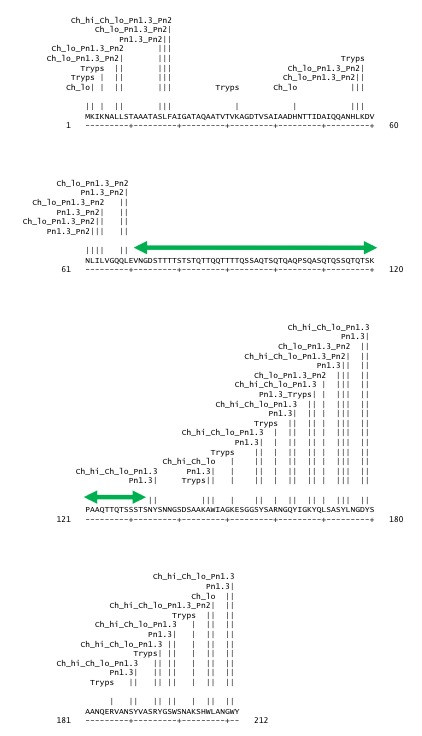 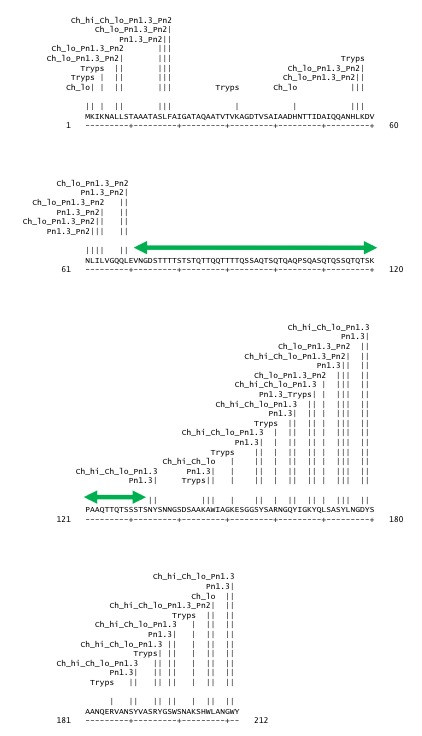 CLONING
Total L.plantarum DNA
Primers designed to amplify STp region
Plasmid pNZ8110 
lactococcal Usp45 signal peptide
Transformation of Lc.lactis 
(GenBank accession number HQ262414)
Lc.lactis STp-clone was induced.
Recominant STp purified.
Antibody developed.
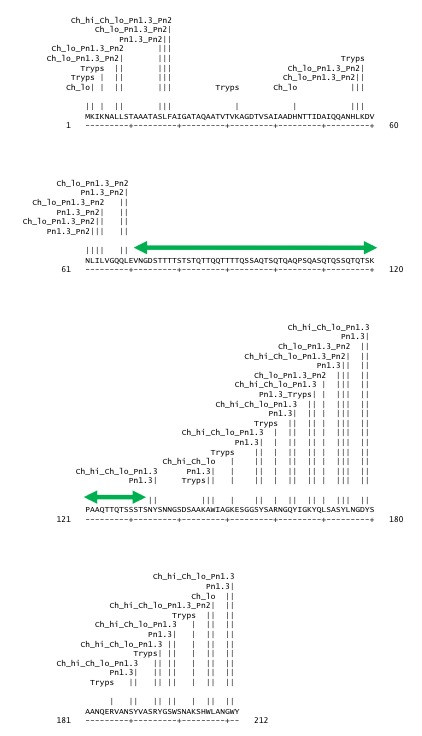 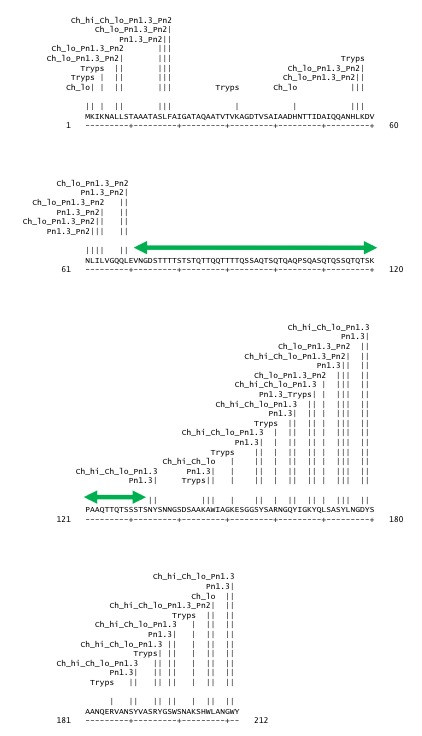 72 residues protease resistant domain
Predicted molecular mass of 6.8kDa
22.7% serine and 31.8% threonine (STp).
Is STp found in the human colonic microenvironment?
Real human Biopsies (not cell lines)
No chemical manipulation and maintenance of mucus and microflora
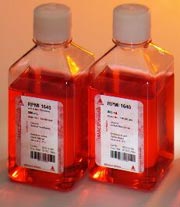 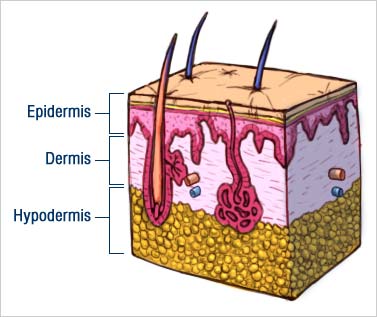 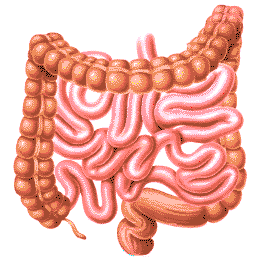 24h culture
WB analysis on cell-free culture supernatants
Gut biopsies
Medium only
Skin biopsies
CM  -      HC1------------------------------------------------------------->HC10
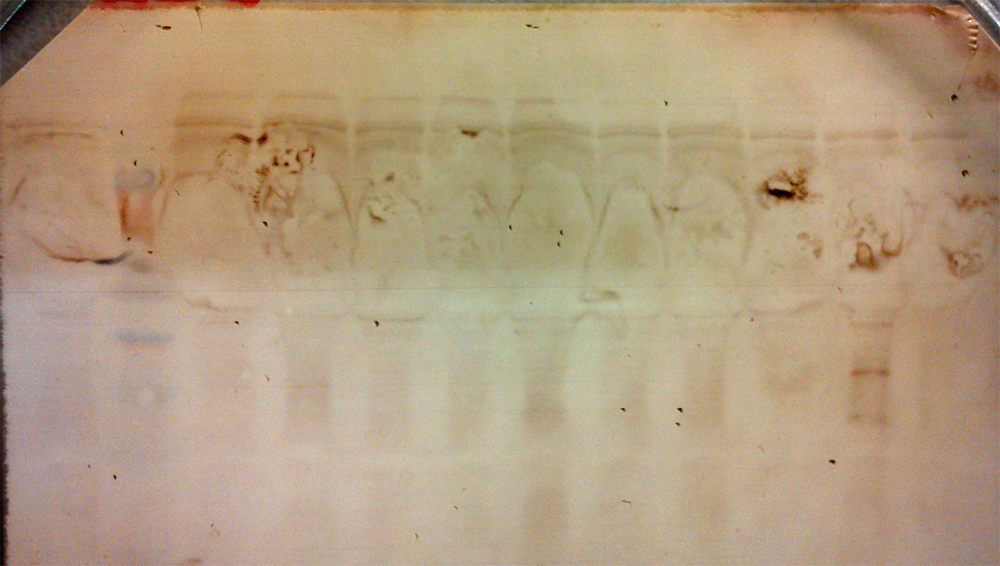 kDa
90
70

50
STp is found in the colonic microenvironment from HC (80%)
37

21
STp is absent in human microenvironment from other tissues (skin)
STp was absent in colonic microenvironment from  UC (21%)
Microbiota promotes “homeostatic” intestinal DC
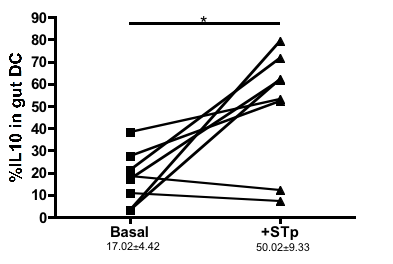 Basal gut DC
+STp gut DC
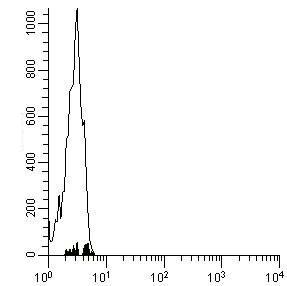 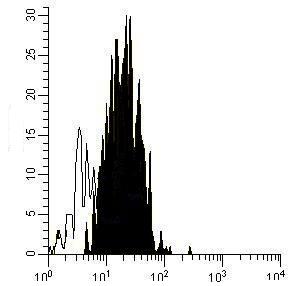 Numbers
IL-10
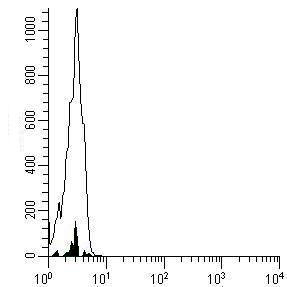 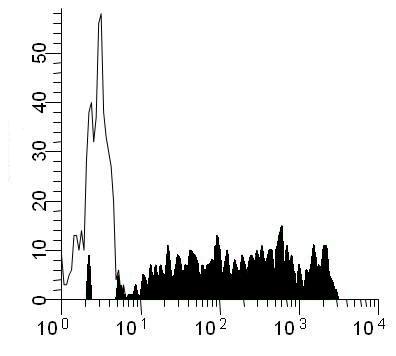 Numbers
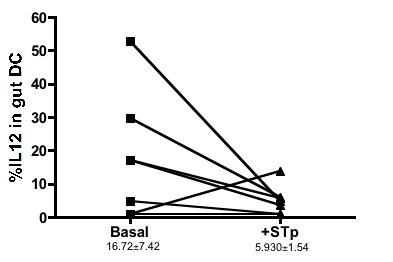 IL-12 (p40/p70)
STp restores DC stimulatory capacity in UC
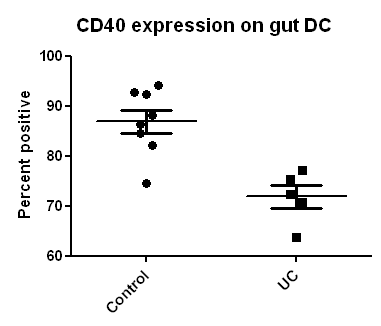 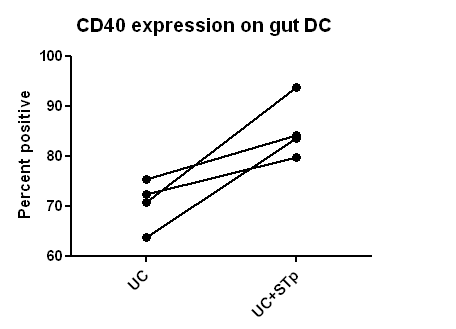 **
*
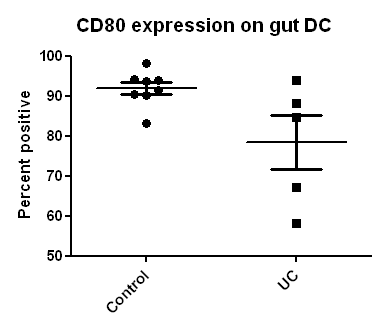 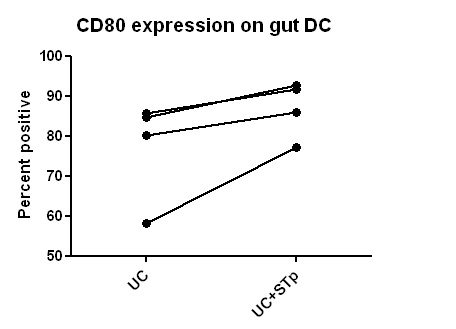 *
*
STp partially restores TLR expression on DC in UC
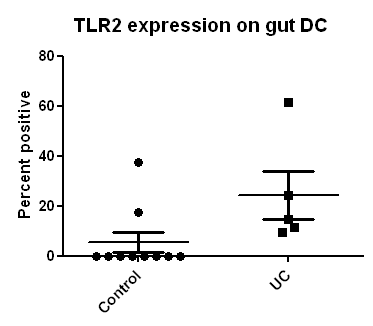 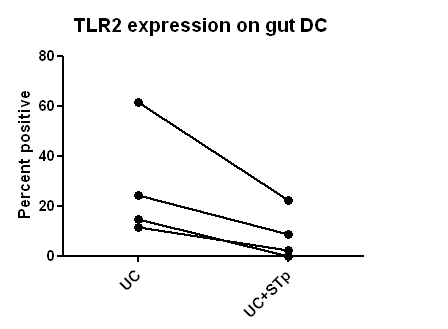 *
*
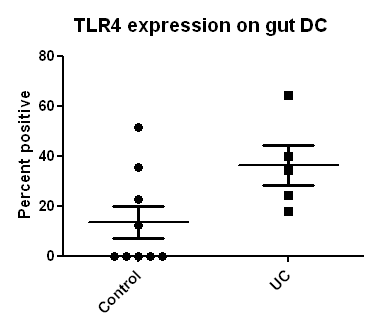 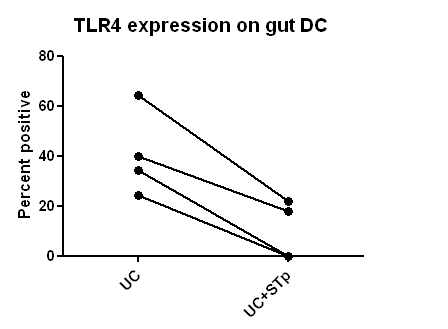 *
**
New microbiota derived treatments in IBD?
Summary
IBD is a complex entity where microbiota, genetics, metabolism, soluble factors and immunology merge together
DC are master regulators of immune responses

In the normal gut DC are regulatory

Commensal microbiota induces regulatory DC

Abnormal microbiota composition and recognition in IBD

DC as central players in microbiota recognition in IBD

Dysregulated homing marker on T-cells and DC in IBD
Summary
antiTNF-alpha has several mechanisms of action in IBD

Anti TNF-alpha affects homing makers… role in PI?

Environmental factors (leptin) also control DC properties in CrD

UC cytokine milieu resembles a mixed profile controlled by IL-6

IL-6 may induce EIM in UC

Microbiota/DC crosstalk is mediated through soluble factors

Microbiota peptides control immune homeostasis in the gut

Microbiota peptides restore homeostasis in UC
... To take home
DC-microbiota crosstalk is mediated through bacterial derived soluble peptides 

These peptides, like STp, could be used 
as health biomarkers 
nutraceutical compounds as natural dietary treatments that would be more acceptable as a treatment for people suffering with IBD
Towards a new era of probiotics?
Development of a (sub)tissue specific immunotherapy avoiding the collateral effects of systemic immunotherapies.
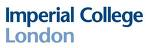 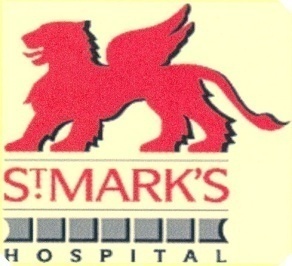 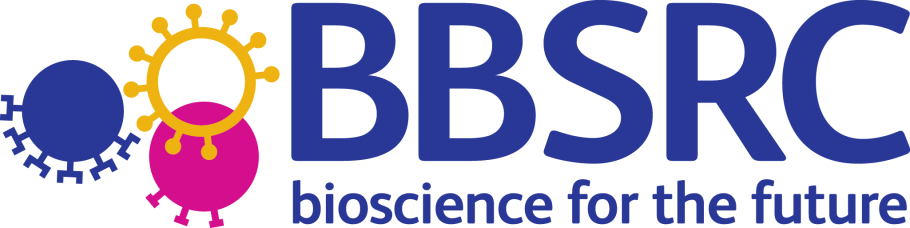 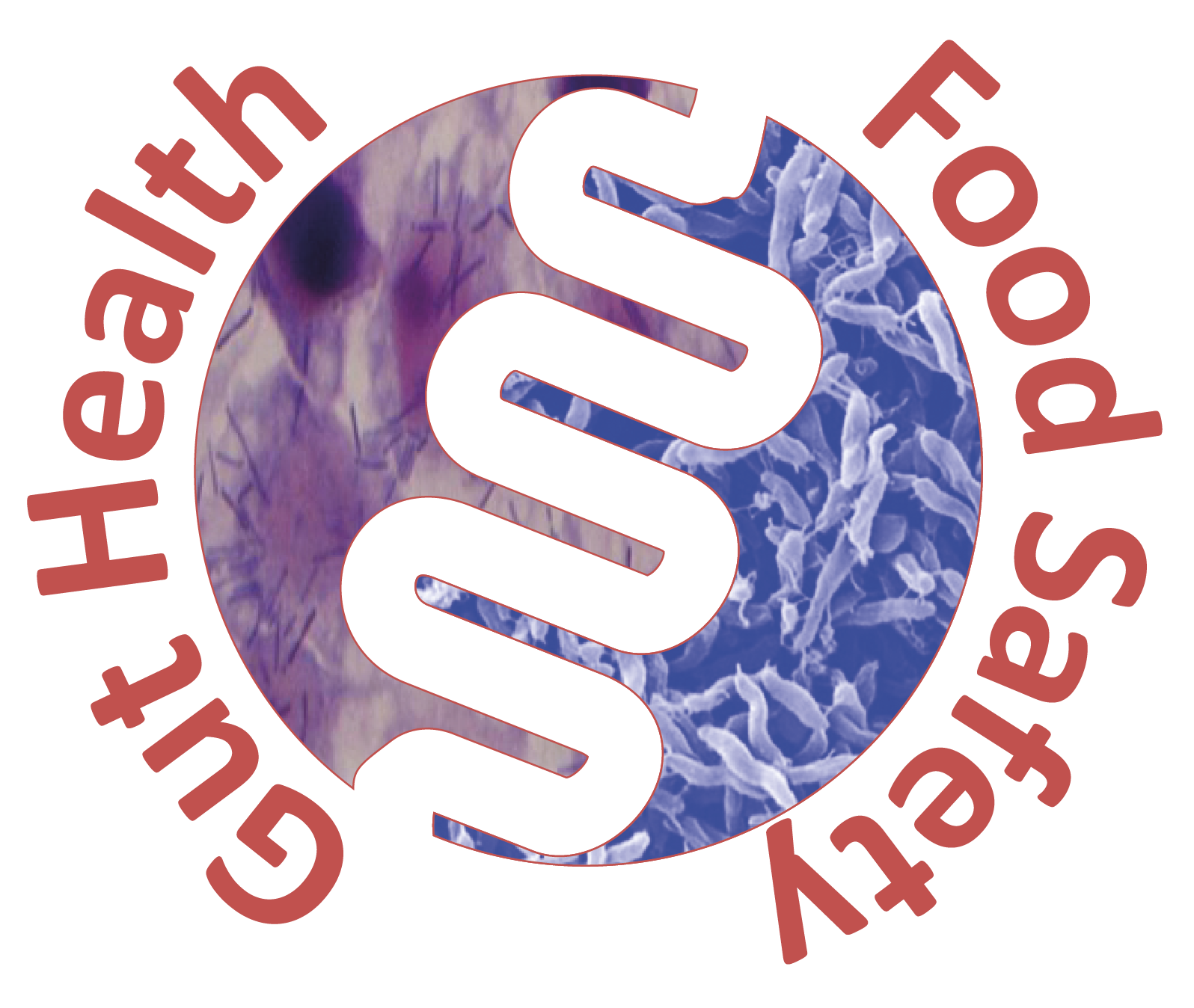 Pathogenesis of Inflammatory Bowel Disease.
St Mark´s Hospital
6th November 2012
David Bernardo Ordiz
Research Associate
Antigen Presentation Research Group
Imperial College London & St Mark’s Hospital
E-mail: d.bernardo-ordiz@imperial.ac.uk